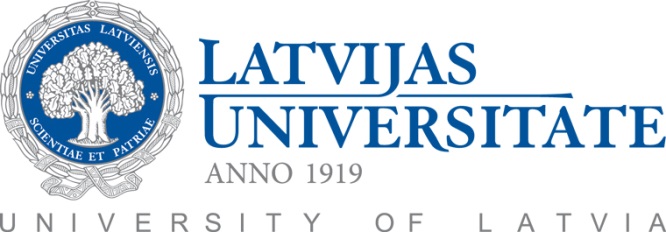 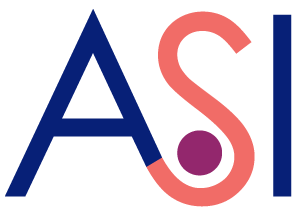 Audu stāvokļa novērtējumsinfrasarkanajā spektra diapazonā
Inga Saknīte, Gatis Tunēns, Jānis Spīgulis
Biofotonikas laboratorija
atomfizikas un spektroskopijas institūts
Latvijas Universitāte
18. Jūnijs 2015, Rīga
Aktualitāte
Ādas mitruma noteikšana – šobrīd esošās metodes pārsvarā balstās uz pretestības/kapacitātes izmaiņām ādā mitruma ietekmē (tiek uzskatītas par neprecīzām);
Optisko metožu potenciāls ādas mitruma novērtējumam; joprojām neeksistē vienotas skaidras metodoloģijas un izpratnes  izpēte optisko metožu pielietojumiem tuvajā infrasarkanajā diapazonā
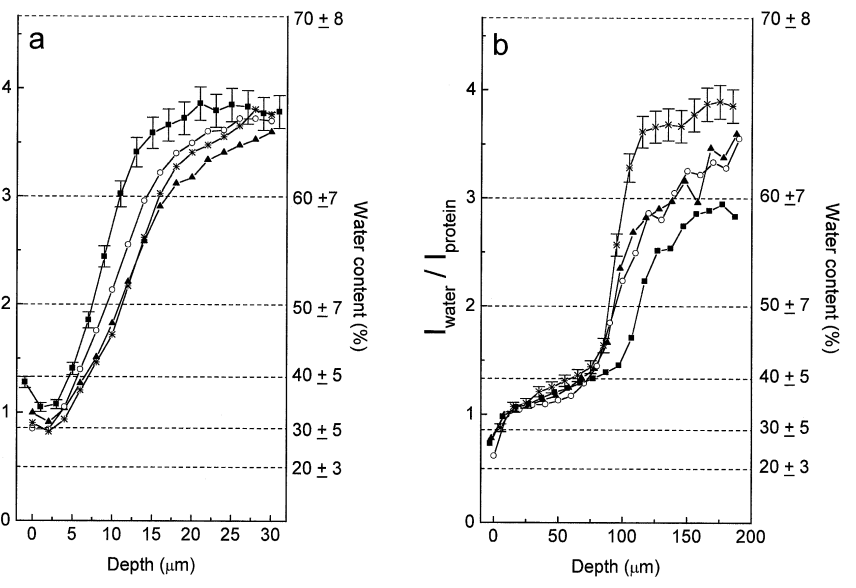 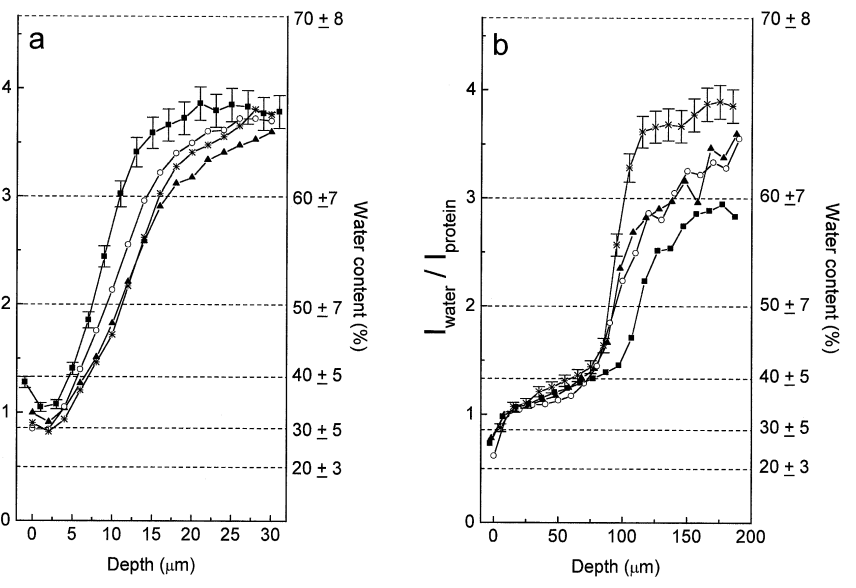 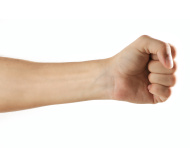 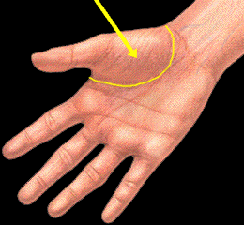 Caspers PJ, Lucassen GW, Carter E a, Bruining H a, Puppels GJ. “In vivo confocal Raman microspectroscopy of the skin: noninvasive determination of molecular concentration profiles.” J. Invest. Dermatol. 116(3), 434–442 (2001)
Aktualitāte
Ādas mitruma noteikšana – šobrīd esošās metodes pārsvarā balstās uz pretestības/kapacitātes izmaiņām ādā mitruma ietekmē (tiek uzskatītas par neprecīzām);
Optisko metožu potenciāls ādas mitruma novērtējumam; joprojām neeksistē vienotas skaidras metodoloģijas un izpratnes  izpēte optisko metožu pielietojumiem tuvajā infrasarkanajā diapazonā
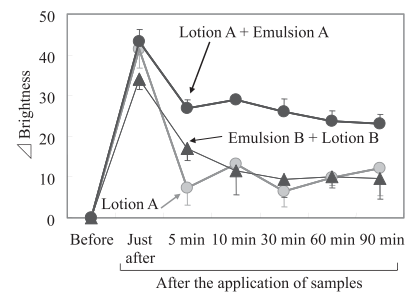 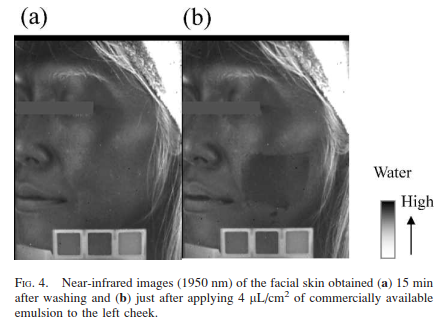 H. Arimoto and M. Egawa, “Water content distribution imaging of skin tissue using near-infrared camera and measurement depth analysis,” vol. 8587, p. 85871T, Feb. 2013.
Ūdens absorbcijas spektrs
Palmer, K.F., Williams, D., "Optical properties of water in the near infrared,"  Journal of the Optical Society of America 64(8) 1107-1110 (1974).
1920 nm
1200 nm
1450 nm
980 nm
Difūzi atstarotā gaisma
Halogēna spuldze
Difūzi atstarotās gaismas spektroskopija
NIR spektrometrs
Dators
Y tipa optisko šķiedru zonde
Uzgalis
5 mm
Interesējošais ādas apgabals
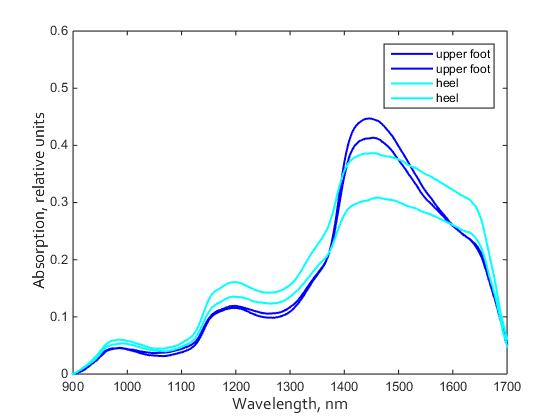 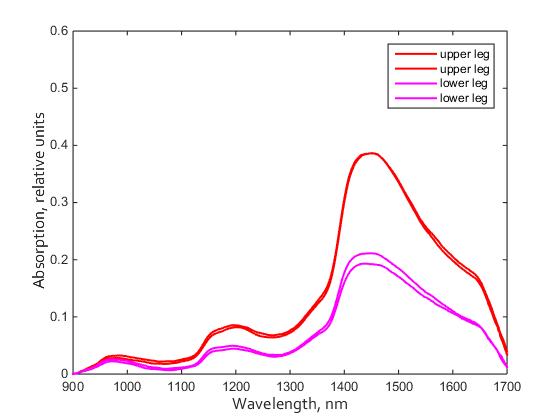 Pēda
Papēdis
Ādas absorbcijas spektru salīdzinājums
Absorbcija, relatīvas vienības vienības
Viļņa garums, nm
Viļņa garums, nm
Normāla āda
Sausa āda
Absorbcijas izmaiņas laikāpēc krēma uzklāšanas
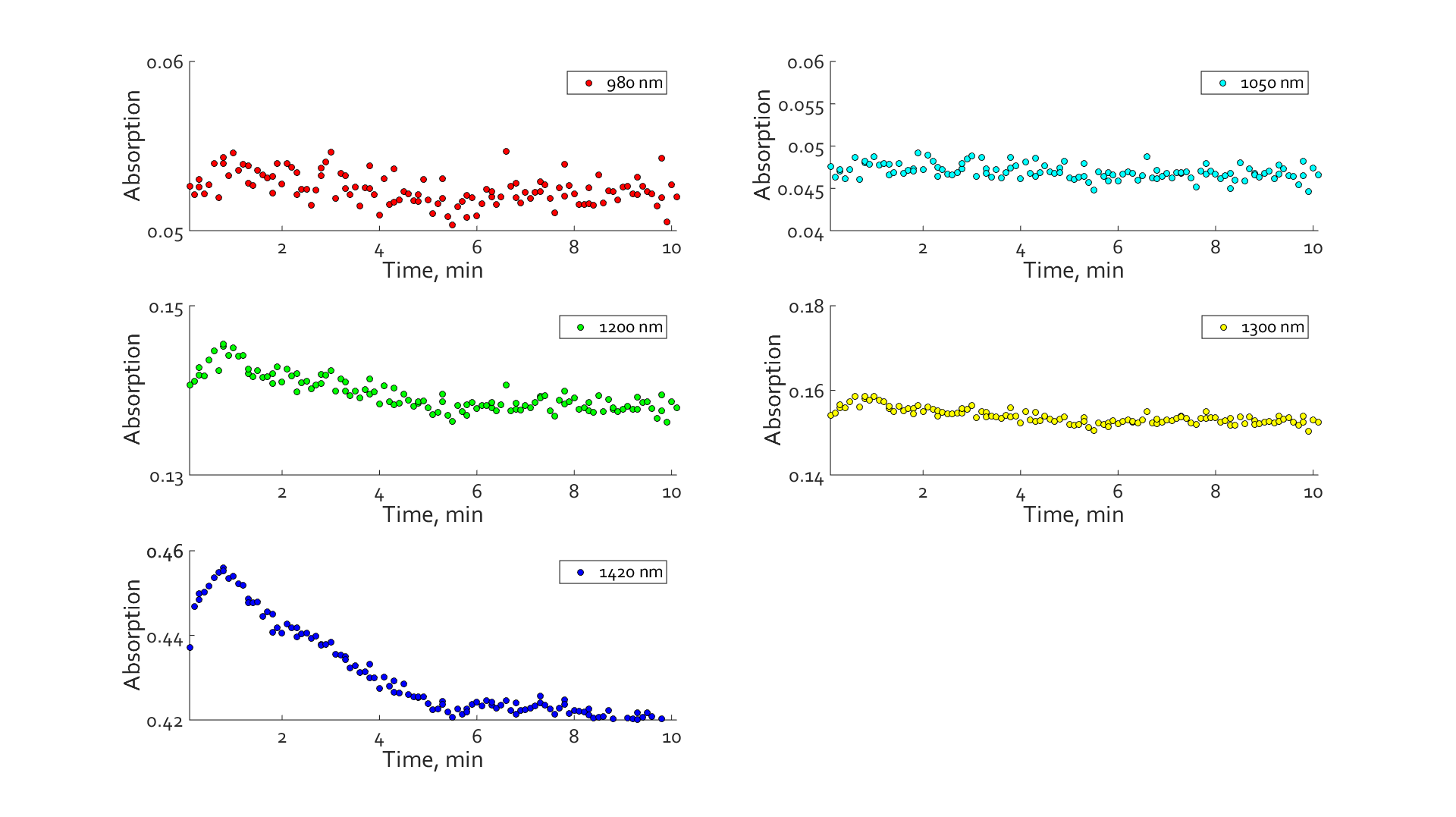 980 nm
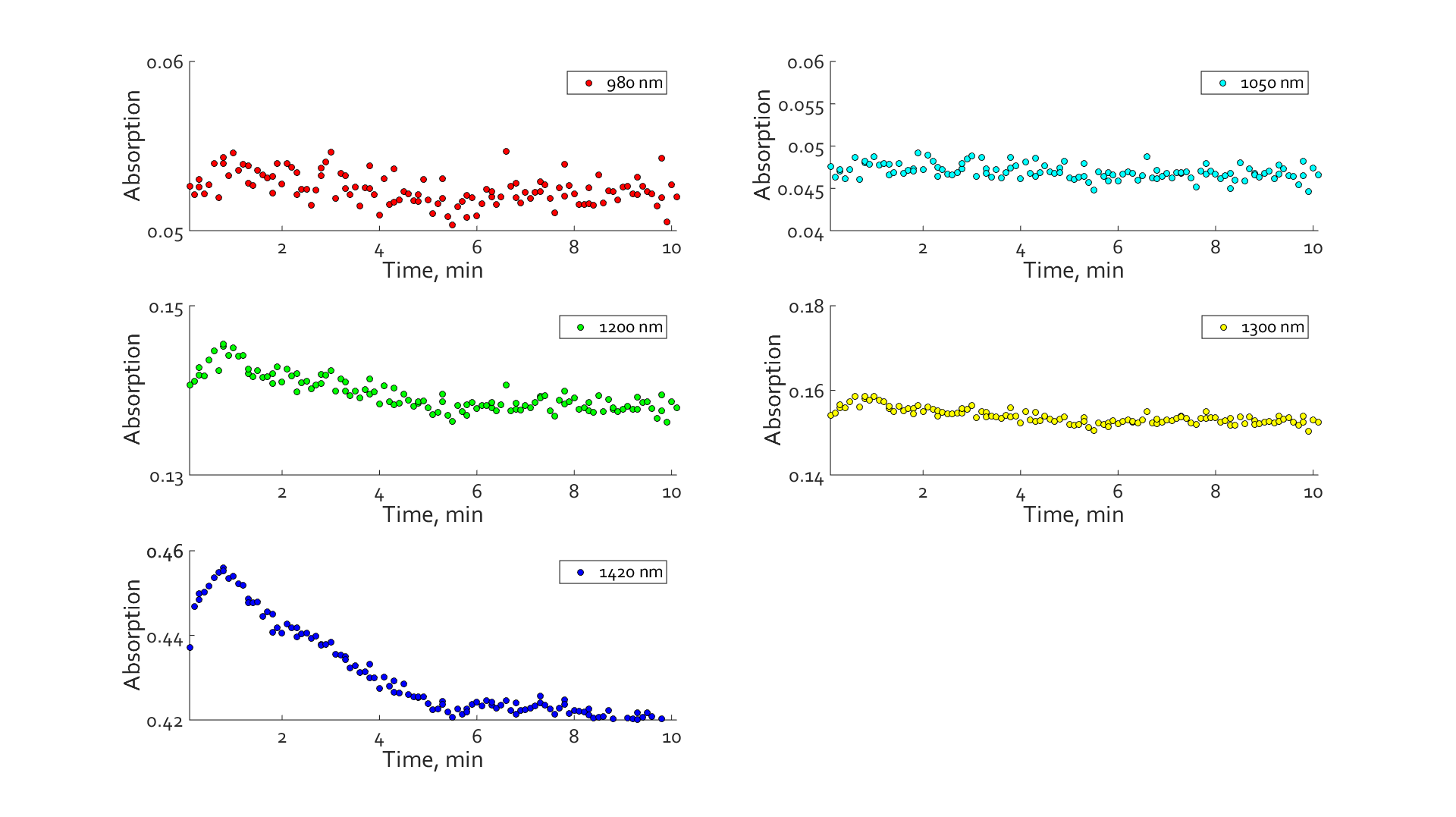 1050 nm
1200 nm
Absorbcija, relatīvas vienības
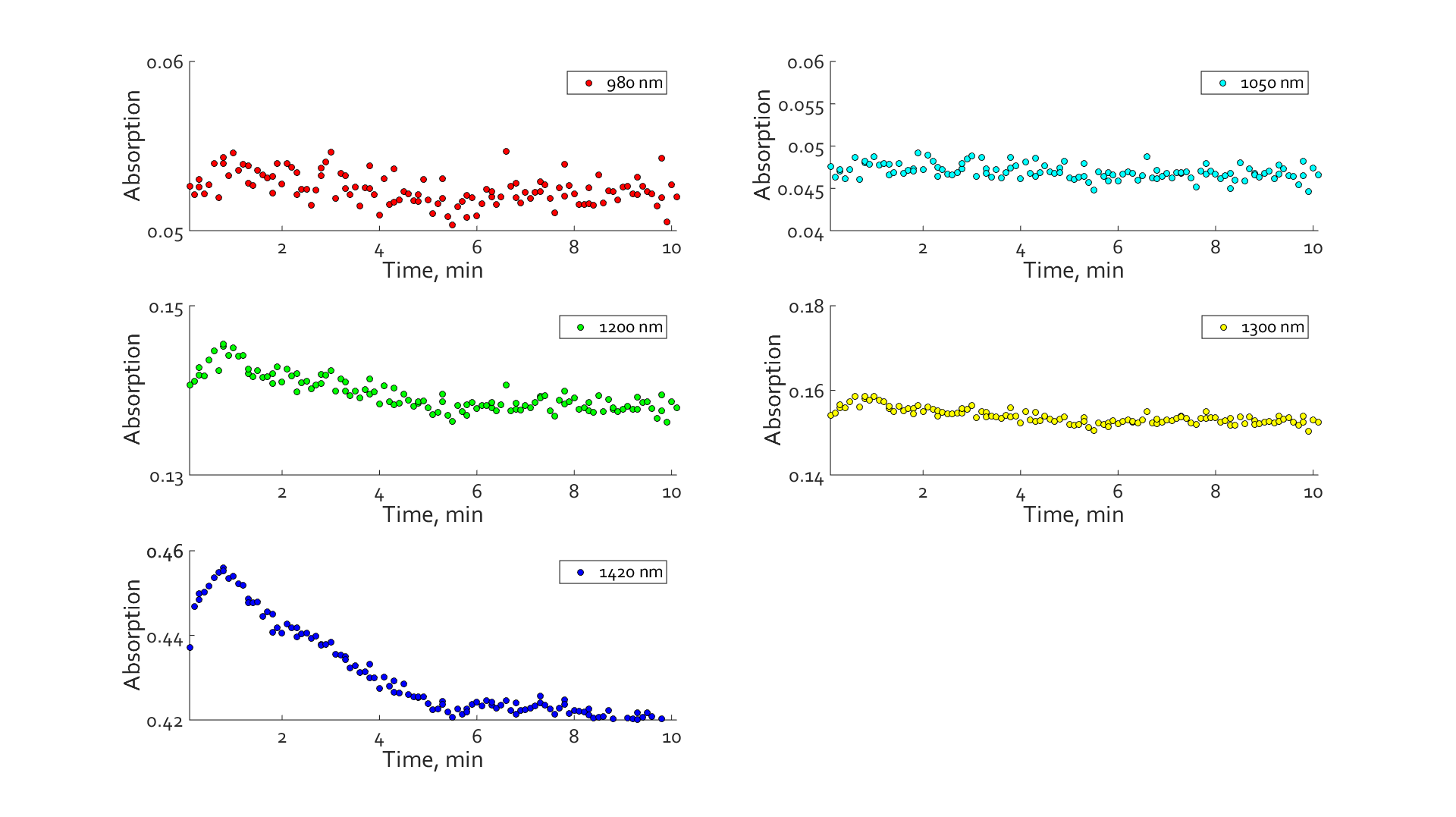 1300 nm
1420 nm
Laiks, minūtes
Laiks, minūtes
Tuvā infrasarkanā diapazona kamera Xenics XS-1.7-320
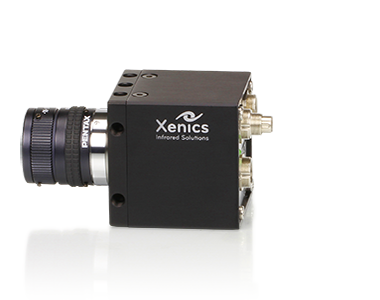 Dators
Difūzi atstarotās gaismas attēlošana
Halogēna spuldze
Optiskais filtrs
45°
Interesējošais ādas apgabals
Ūdens absorbcijas spektrs
Diffūzi atstarotās gaismas attēli, izmantojot dažādus filtrus
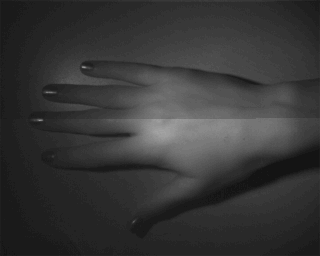 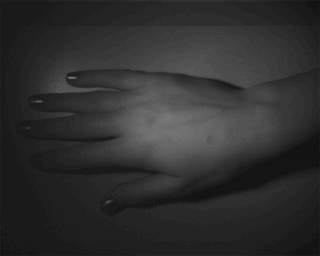 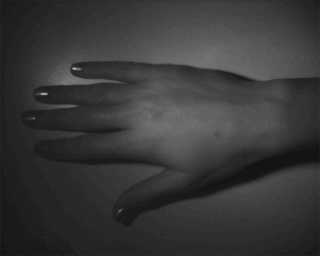 980 nm
1100 nm
1200 nm
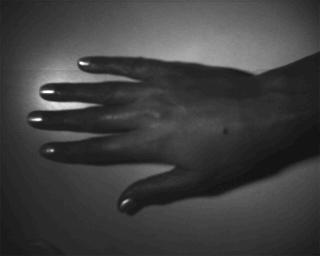 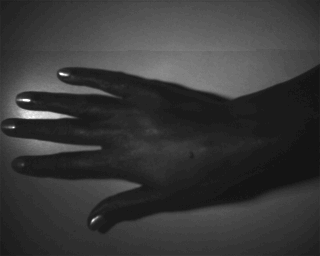 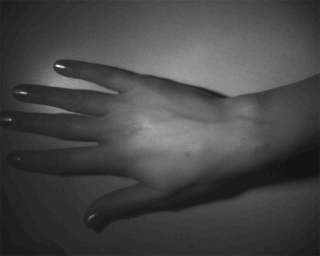 1600 nm
1450 nm
1300 nm
Diffūzi atstarotās gaismas attēli, izmantojot dažādus filtrus
Āda
Čūla
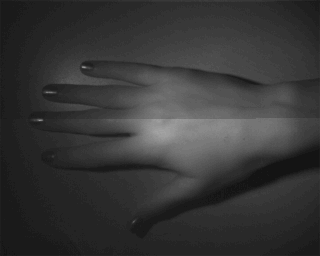 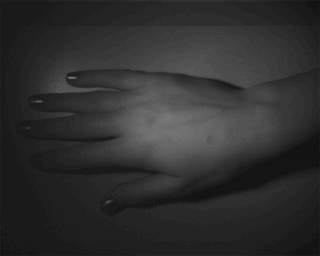 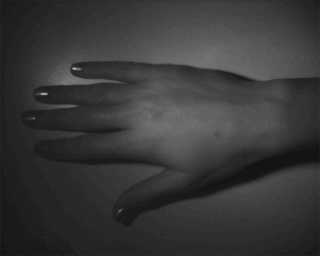 980 nm
1100 nm
1200 nm
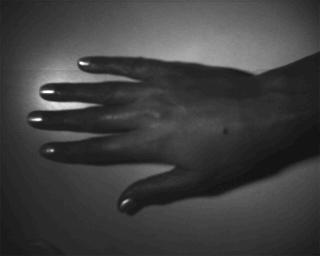 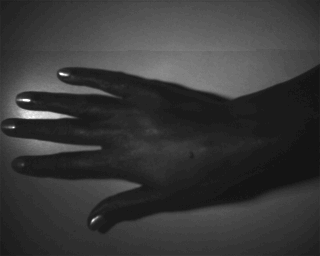 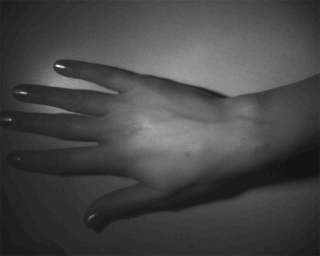 1600 nm
1450 nm
1300 nm
Montekarlo simulācijas
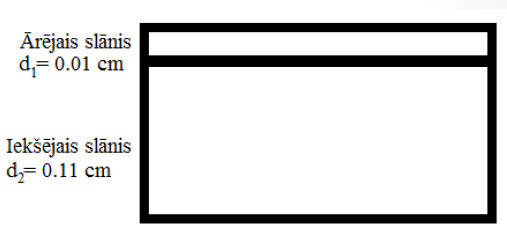 Montekarlo simulācijas
Eksperimentāli iegūts
Modelēts
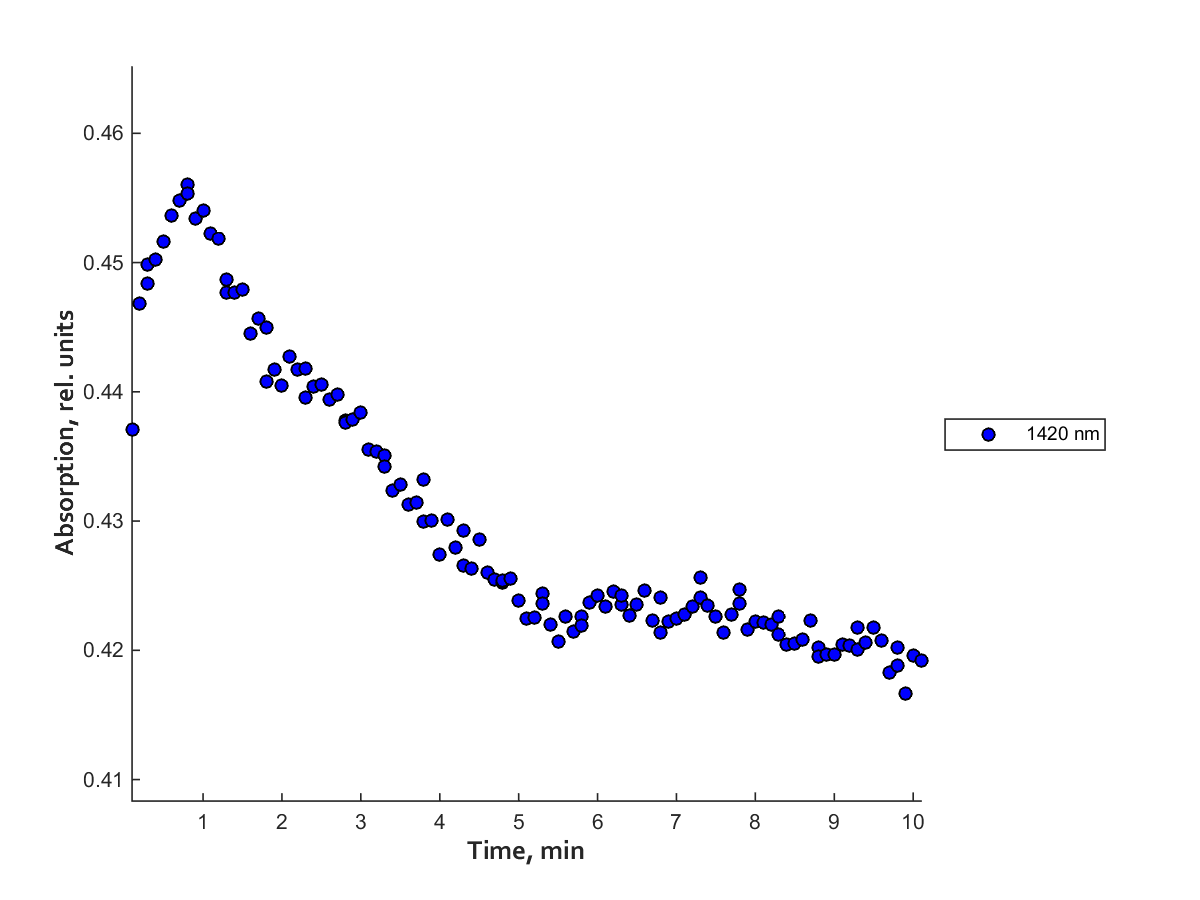 Montekarlo simulācijas
Absorbcija, relatīvas vienības
Laiks, minūtes
Secinājumi
Publicitāte
I.Saknīte, J.Spīgulis “Determination of in vivo skin moisture level by near-infrared reflectance spectroscopy”; stenda referāts konferencē ‘’Photonics West 2015’’ 7.-12. februārī (2015) Sanfrancisko, ASV;
G.Tunēns, I.Saknīte, J.Spīgulis ‘’Modelling diffuse reflectance spectrum of skin in the near-infrared spectral range by Monte Carlo simulations’’; stenda referāts starptautiskajā studentu konferencē ‘’Developments in Optics and Communications 2015’’ 8.-10. aprīlī (2015) Rīgā, Latvijā;
G.Tunēns, I.Saknīte ‘’Monte Karlo simulācijas tuvajā infrasarkanajā spektra diapazonā ādas mitruma noteikšanai’’, prezentācija LU ASI zinātniskajā seminārā 28. maijā (2015) Rīgā, Latvijā;
I.Saknīte, G.Tunēns, J.Spīgulis ‘’Study on near-infrared reflectance spectroscopy of skin for noninvasive determination of skin hydration’’, stenda referāts Biofotonikas vasaras skolā 6.-13. jūnijā Venas salā, Zviedrijā.

I. Saknite and J. Spigulis, “Determination of in vivo skin moisture level by near-infrared reflectance spectroscopy,” Proc. SPIE, 9332, 93320Y (2015).
I. Saknite, G. Tunens, J. Spigulis, “Study on near-infrared reflectance spectroscopy of skin for noninvasive determination of skin hydration” (tiks iesniegts publicēšanai Journal of Biomedical Optics).
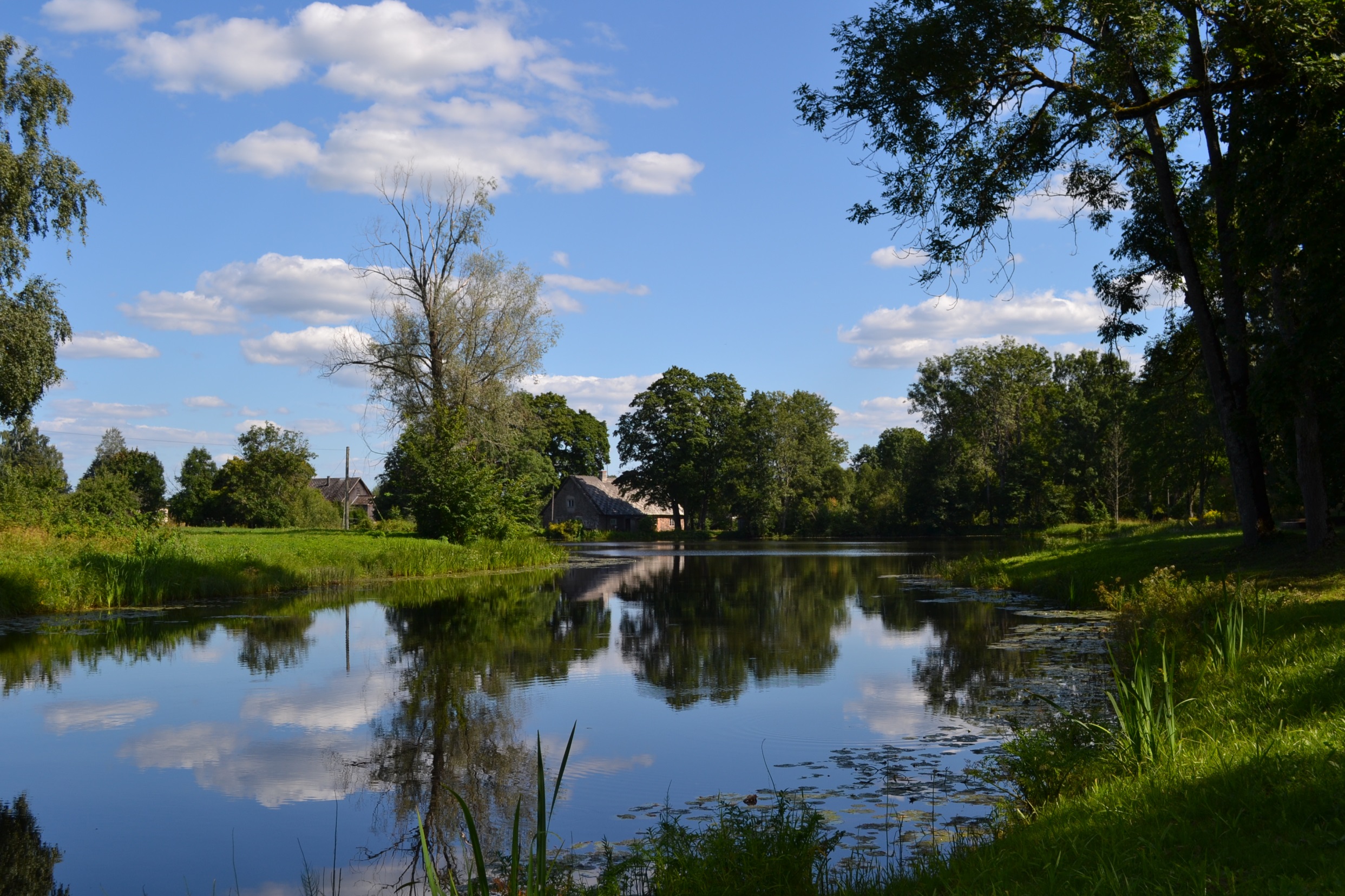